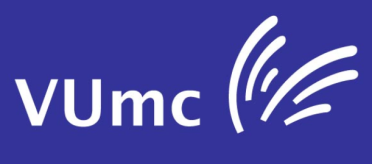 Huisartsenopleiding
Kleine kwalen
Gebaseerd op: Kleine kwalen in de huisartenpraktijk, J. Eekhof. 6e druk 2014
Updated versie: 2018.04
[Speaker Notes: YW, Notabene: De inhoud en pagina-nummering van de 7e druk uit 2016 is gelijk aan de 6e druk uit 2014.]
Leerdoelen            Competentie’s
In vogelvlucht enkele
	kleine kwalen de revue laten passeren
Bewustwording van welke behandelingen EBM zijn
Andere werkvorm uitproberen
Medisch inhoudelijk
Wetenschappelijk
Wat zijn kleine kwalen?
Ziekte die geen of maximaal 3 dagen ziekteverlof geeft
Geen ernstige bedreiging voor de gezondheid
Goede prognose
In merendeel door de HA zelf behandeld
Weinig aandacht voor in wetenschappelijke literatuur
Brandwonden
Sulfadiazidezalf (flammazine) is
	beter dan behandeling met      vette gazen bij oppervlakkige brandwonden

Juist  (petje op)
Onjuist (petje af)
[Speaker Notes: Onjuist, Er is geen bewijs voor effectiviteit van zilversulfadiazine boven vette gazen of hydrocolloidverband bij oppervlakkige brandwonden, terwijl de zalf wel de wondgenezing vertraagt en de dieptebeoordeling bemoeilijkt
(blz 26)]
Cellulitis is een diepere ontsteking dan erysipelas
Juist
Onjuist
[Speaker Notes: Juist, Erysipelas is oppervlakkiger, scherper begrensd en heeft een verheven verharding (blz 40)
Cellulitis geeft oedeem en een uitgebreid erytheem
Verwekker cellulitis meestal Staphylococcus aureus en betahemolytische streptokok (80%) 
Beiden worden behandeld met flucloxacilline 500mg  4dd1 voor 10 dg]
Wat is dit?
De kans dat deze aandoening maligne ontaardt is klein

Juist
Onjuist
[Speaker Notes: Onjuist, Cornu cutaneum, 16-40% toch een (pre) maligne afwijking aan de basis van de hoorn,
zoals PCC en BCC, DD keratoacanthoom (centraal verhoornde krater), goedaardig
(blz 73)]
Dit is een maligne aandoening
Juist 
Onjuist

Deze aandoening kan met een scherpe lepel verwijderd worden
Juist
Onjuist
[Speaker Notes: Onjuist/ juist  Verruca seborrhoica
Behandling: cryo of scherpe lepel
(blz 84)]
Wratten
Deze aandoening kan het beste met stikstof behandeld worden

Juist
Onjuist
[Speaker Notes: Onjuist, Voetwratten kunnen het beste met monochloorazijnzuur behandeld worden,
Handwratten met stikstof (5-20 sec, zone van 1-2 mm rond de wrat moet wit worden, steeds nieuw stokje!)
Alternatief is salicylzuurzalf 40% (blz 88-89)
2 trials bij handwratten: na 3 mnd 52% genezen met stikstof, 43% met MCA, 15 % met sal.zuur en 8% met exp. beleid]
Herpes Zoster
Herpes zoster wordt behandeld met antivirale middelen om de postherpetische pijn te verminderen.
Juist
Onjuist

Herpes zoster ophthalmicus moet altijd met antivirale middelen behandeld worden
Juist
Onjuist
[Speaker Notes: 1. Onjuist, alleen behandelen< 72u na ontstaan van eerste blaasjes heeft enig effekt op ontstaan acute pijn en genezingsduur van huidafwijking (blz 124). 
2. Juist, Bij herpes zoster ophthalmicus reduceert behandeling met aciclovir de kans op oogcomplicatie’s en is altijd geindiceerd.
Antivirale middelen verminderen niet het risico op postherpetische pijn, mogelijk wel de duur ervan.
Amitriptylline 25mg an gedurende 90 dg, begonnen kort na ontstaan blaasjes, reduceert risico op postherpetische pijn tot 50% in klein gerandomiseerd onderzoek]
Wat is dit?
En wat is de behandeling?
[Speaker Notes: Keratosis Pilaris, vehoorning van haarfollikels (blz 130)
Klachten: soms wat jeuk, vaak in puberteit, 30-50% pos familie-anamnese
Behandeling: indiff vette creme, evt zwak corticosteroid, keratolytische stoffen, zoals sal. zuur 2-5% of 
ureum 5-10%, onvoldoende effect: tretinoinecreme]
Zoek de verschillen:
[Speaker Notes: (blz 134) intertrigo:  in huidplooien, door vocht, warmte en wrijving, huid kan macereren en exsudaat vormen
	vaak met candida-infekt
     behandeling: lotio alba, engels pluksel, miconazol, HC (bij veel jeuk)  DD psoriasis inversa
		     afvallen helpt niet (meer plooien)
(blz 137) erythrasma: scherp begrensd, rood-bruin, droog, soms fijne schilfering, oksels en liezen
	verwekker: cornebacterium minutissimum, vaker bij DM
     behandeling: imidazolcreme 6 wk (bactericide) , evt fucidin creme bij onvoldoende verbetering na 4 wk]
DD bij jeuk:
H
U
I
D
P
A
S
T
A
Behandeling droge huid:
Indifferente Vette cremes:
Vaseline/ parrafine
Eucerine met water
Vaseline-carbomeercreme
Vaseline/CMG of lanette
CMG of lanette creme
Koelzalf zonder rozenolie
Oculentum simplex zalfbasis
Ung. Leniens= koelzalf
[Speaker Notes: (blz 161)Hodgkin en andere maligniteiten zoals leukemie
Uremie
Icterus (leverziekten)
Diabetes en andere stofwisselingsziekten zoals hyper/hypothyreoidie
Psychogene aandoeningen
Anemie op basis van ijzergebrek, maar ook Polycythemia vera
Senilitas
Toxicodermie (geneesmiddeleneruptie)
Ankylostomiasis en andere worminfektie’s]
Wat is dit?
[Speaker Notes: Zwemmersjeuk (blz 184), na zwemmen in zoet water besmet met slakken die larven van trichobilharzia met zich meedragen
Symptomen: prikkelend, jeukende papels
Sensibilisatie> volgende kontakten heftiger en langduriger (eerste keer< 12u, later 1-3 wk)
Beroepsziekte bij biezensnijders en viskwekers
Self limiting]
Insektenbeten 1
Een anafylactische reaktie na een    steek van wesp, bij of hommel treedt altijd binnen een kwartier op

Juist 
Onjuist
[Speaker Notes: Onjuist, (blz 187): 70% binnen een kwartier, 98% binnen een uur]
Insektenbeten 2
Van orale antihistaminica is aangetoond dat ze zowel profylactisch als na muggenbeten een significant effekt hebben op de jeuk en lokale huidreakties

Juist
Onjuist
[Speaker Notes: Juist (blz 193) cetirizine (zyrtec) an loratadine (claritine) hebben een significant effekt op jeuk en zwelling
Lokale middelen zijn niet bewezen effektief
Zwelling na bv bijensteek neemt toe naarmate de angel langer in de huid heeft gezeten]
Tekenbeet
Antibiotische profylaxe vermindert het risico op lymeziekte, wanneer gegeven binnen 72 uur na het verwijderen van de teek
Juist
Onjuist
Ook als een treek binnen 24 uur verwijderd wordt heeft AB profylaxe zin
Juist
Onjuist
[Speaker Notes: Juist (blz 198)  0,4 % tov 3,2 % placebogroep > effectiviteit 87%
Onjuist  (bijwerkingen 30% tov placebogroep 11%  (doxy 200mg eenmalig)
	bij achtergrondrisico van 3,2 % betekent dit een number needed to treat van 36
                                                                          number treated to harm van 5]
Bijtwonden
Een hondenbeet heeft een hoger infectierisico dan een kattenbeet
Juist
Onjuist

Bij welke bijtwonden wordt per definitie profylactisch AB geadviseerd
[Speaker Notes: onjuist, blz 207, hond 5-15% versus kat 25-50% (incidentie 90% hond, 6% kat, 4% overigen)
Altijd AB nodig bij: 	katten en mensen beten
			bijtwonden aan handen (aangetoond NNT 4), pols, been of voet
			diepe bijtwonden, die niet goed zijn te reinigen
			mensen zonder milt
			mensen met verhoogde kans op endocarditis
			mensen met een kunstgewricht
			mensen met een verminderde weerstand
Advies: augmentin 3x625 ged 5 dagen, alternatief claritromycine]
Wat is dit? (pat heeft buiten gefietst en heeft veel jeuk)
Wat is het natuurlijk beloop?

Wat kan je eraan doen?
[Speaker Notes: Uitslag van eikenprocesserups (blz 220): blootstelling brandharen> huid, slijmvliezen en conjunctivitis
Klachten tot 3 wk na blootstelling (grootste overlast in eind mei/juni)
Ter verlichting verwijdering brandharen met pincet of plakband en wassen
Evt koelen met ijs of lotio alba of levo mentholgel
Bij oogklachten naar oogarts]
Welke bevindingen uit anamnese en LO hebben voorspellende waarde in  onderscheid virale en bacteriële  LWI?
Koorts                        			juist/onjuist
Rhinitis					juist/onjuist
Gekleurd sputum			juist/onjuist
Afwijkingen bij auscultatie	juist/onjuist
Pijnlijke cervicale klieren		juist/onjuist
Diarree					juist/onjuist
[Speaker Notes: Juist/juist/onjuist/onjuist/juist/juist
Bacterieel: koorts, hoofdpijn, pijnlijke cervicale klieren: ieder +1:
Viraal: rhinitis, diaree: ieder -1
Scores optellen (afwezig=0)  >1: bacterieel]
Examenvrees
Bij specifieke angst van het situationele type is propanolol 10-40mg 0,5-2u voor de betreffende situatie effectief gebleken

Juist
Onjuist
[Speaker Notes: Juist (blz 288)]
Essentiële tremor
Het belangrijkste onderscheid met een Parkinson-tremor is dat de eerste in rust optreedt en bij Parkinson sprake is van een intentietremor	- juist
					- onjuist
B-blokkers geven een significante vermindering van de essentiële tremor
					- Juist
					- onjuist
[Speaker Notes: Onjuist, essentiele tremor is een intentietremor, die vermindert in rust
Juist, propanolol 60-320 mg, NNT 1-3 (blz 317)]
Vasovagale collaps
Welke symptomen zijn belangrijk om onderscheid te maken tussen vasovagale collaps en epilepsie?
Trekkingen			juist/onjuist
Urine- Incontinentie	juist/onjuist
Tongbeet			juist/onjuist
[Speaker Notes: Onjuist, onjuist, juist  (H&W, april 2009)
Zowel trekkingen als Incontinentie kunnen beiden voorkomen bij collaps als epilepsie,
Een tongbeet is zeer onwaarschijnlijk bij een vasovagale collaps]
Lab onderzoek:
Als er een lage a priori kans is op ziekte
	(bv bij moeheid op jonge leeftijd) is er een
	hoge kans op fout positieve uitslagen
			
				 juist/ onjuist
[Speaker Notes: Juist: (blz 332): bij 4 lab aanvragen 22%, bij 17 bepalingen 55%!!!]
Oorschelp-hematoom
De behandeling van een hematoom in een oorschelp is expectatief
	
			juist/onjuist
[Speaker Notes: Onjuist (blz 370), een hematoom moet zsm worden ontlast, anders complicatie’s:
Subperichondrale ophoping van vloeistof stimuleert mesenchymale cellen in perichondrium tot produceren van   nieuw kraakbeen> bloemkooloren
 hematoom resulteert in littekenweefsel en verkalking> irriteert oorschelp
 misvorming oorschelp kan ook ontstaan door ontsteking- perichondritis]
Chondrodermatitis nodularis
Een chondrodermatitis nodularis is
	premaligne
  
         juist/ onjuist
[Speaker Notes: Onjuist (blz 377), wel dezelfde voorkeurslokalisatie als PVCC en BCC, deze zijn niet pijnlijk
Therapie: 	tijdens nachtrust badspons met gat eruit> 87% na 1,5 jaar klachtenvrij (15 p)
	cryotherapie: niet bewezen effectief
	lokale applicatie betamethason (n=5, 100% effectief)
 	intralaesionale injectie met 0,1ml TCA 10mg/ml (33% effectief)
	chirurgisch verwijderen (90-100% effectief)]
Cerumen
Wanneer cerumen niet bij de eerste keer te verwijderen is middels uitspuiten, dan is de volgende stap een voorbereiding van maximaal 3 dagen olie druppelen

		juist/ onjuist
[Speaker Notes: Onjuist (blz 404), herhalen na 15 min is even effectief]
DD hordeolum / chalazion
In tegenstelling tot een hordeolum is een chalazion vaak niet pijnlijk

			juist/ onjuist
[Speaker Notes: Juist (blz 412) chalazion: noduleuze zwelling onder of boven-ooglid tgv een chronische ontsteking van een klier van Meiboom, bij atypie of recidief nader onderzoek : 1,6% kans op maligniteit
Behandeling: 25-50% geneest spontaan	(evt massage en lauw-warme kompressen)
	corticosteroidinjectie, 0,1-0,3 ml tca 5mg/ml met tuberculine-spuitje in het chalazion, evt na verdoving 	middels oogdr, (ooglid omklappen)  na 2 wk herhalen   38-80% succes
	chir verwijderen (idem succespercentage)
Hordeolum: acute ontsteking- abcesje in een ooglid, uitgaande van een zweetklier of talgklier of meiboom-klier
	geen effektiviteit aangetoond van kompressen, lokale AB of corticosteroiden]
Wat is dit?
Deze aandoening wordt bij voorkeur chirurgisch verwijderd

Juist
onjuist
[Speaker Notes: Onjuist, Pterygium (blz 434), meestal in de nasale lidspleet
Risicofaktoren: UV straling en zonlicht
Symptomatische behandeling met lokale anthistaminica of kunsttranen
Terughoudend met chirurgie> vaak recidief]
Wat is dit?
Er is een relatie tussen deze aandoening en het serum cholesterol
Juist/ onjuist

Het is zinvol om bij patiënten met deze afwijking cholesterol te laten bepalen
Juist/ onjuist
[Speaker Notes: Xanthelasmata palpebrarum (blz 446)
Onjuist, 50% is normolipemisch
Juist, wel zinvol om de andere 50% op te sporen
Behandeling niet noodzakelijk, vaak cosmetisch: laser, trichloorazijnzuur en chirurgisch, kans op recidief 40%]
Tand uit de mond (bij kinderen)
Een losse (blijvende) tand moet binnen 20 min teruggeplaatst worden in de mond
	juist/ onjuist

Bij een afgebroken melktand wordt deze ook
    bij voorkeur teruggeplaatst 
	juist/ onjuist
[Speaker Notes: - Juist, want dan leidt dit slechts in 10% van de gevallen tot wortelresorptie (het meest bedreigde onderdeel van de tand), bij >2u buiten de mond is die kans 95%!! Afspoelen met fys zout en voorzichtig terugplaatsen
Als terugplaatsen niet lukt evt in melk bewaren of tussen de wang en kiezen, direkt naar tandarts gaan
Afgebroken tand zo min mogelijk aanraken, evt afspoelen
Onjuist, scherpe randjes worden bijgeveild, verder exp beleid, omdat kind rond 6e jaar wisselt 
(blz 285 kleine kwalen bij kinderen)]
Wat is dit?
Deze aandoening verdwijnt spontaan in de meerderheid van de gevallen

Juist
Onjuist
[Speaker Notes: Onjuist, Mucocele (blz 462), 30-40% resorbeert spontaan in enkele maanden
Kan door ervaren HA zelf verwijderd worden]
Foetor ex ore
De belangrijkste bron van foetor ex ore is de tong

Juist
Onjuist
[Speaker Notes: Juist, blz 475: 90% oorzaak in de mondholte: 30% TONG, 25% GINGIVITIS, 25% PARADONTITIS, Sinusitis, tonsillen
Goede mondhygiene, voldoende eten (> Ph daling en mechanisch reinigend effekt) en drinken en vermijding van causale genees en genots en/of voedingsmiddelen zijn van groot belang
Weinig bewijs voor effekt mondspoelingen, chloorhexidine 0,2% is wel bewezen werkzaam bij gingivitis]
Ragaden aan de mondhoeken/ perleche
Behandeling met antimycotische of evt antibiotische creme is meestal effektief

Juist
Onjuist
[Speaker Notes: (blz 497) juist, komt voor bij verhoogde speekselvloed en likken
Candida albicans en staph. Aureus zijn meest voorkomende pathogenen
Vaker bij mensen met atopisch eczeem, seborrhoisch eczeem, psoriasis
Kan zeer hardnekkig zijn!
Antimycotica 2-5 wk gebruiken, evt met chloorhexidinecreme, AB bij gelige crustae]
Koortslip
Aciclovir bekort de genezingsduur met 3 dagen

Juist
Onjuist
[Speaker Notes: (blz 510) onjuist, met 1 dag, dit geldt ook voor zinkoxide/glycerine creme, zinksulfaatgel
Allen moeten gestart worden in prodromale fase
Preventief kan zonnebrandcreme goed werken
Oraal aciclovir gedurende 4 maanden (1dd500mg) verlengt de tijd tot een recidief van 9,6 naar 13,1 weken]
Gynaecomastie bij mannen
Gynaecomastie komt bij ongeveer 20% van de jongens voor in de leeftijd van 10-15 jaar
Juist
Onjuist

Gynaecomastie in de puberteit verdwijnt spontaan binnen 2 jaar bij 92% van de jongens
juist
Onjuist
[Speaker Notes: (blz 557)  1. onjuist, Prevalentie 50% in leeftijd 10-15 jaar
2. juist, op oudere leeftijd meestal geen regressie
Oorzaken: hormonaal in puberteit, afname androgenen en toename oestrogenen op oudere leeftijd bij mannen
                50-75% eci, mediactei: oestrogenen, spironolacton, antiandrogenen, cimetidine, omeprazol, finasteride,   
                cytostatica, verapamil, SSRI
                gebruik van cannabis en amfetamine!]
Tepelkloven:
De belangrijkste oorzaak van tepelkloven is verkeerd aanleggen van de baby
	Juist/ onjuist
Bij spruw bij de baby moeten de tepels van de moeder ook mee behandeld worden
	Juist/ onjuist
Er bestaat geen wetenschappelijke onderbouwing voor het nut van tepelhoedjes, zalven of andere therapie
	Juist/ onjuist
[Speaker Notes: 1.Juist, tepel moet goed gepositioneerd zijn in de mond van de baby
2.Onjuist, moeder heeft voldoende afweer 
3. Juist, niets is bewezen, evt vette creme bij droge tepels of huid]
Hemospermie
Het voorkomen van hemospermie is in 15% van de gevallen eenmalig 
	juist/ onjuist

Bij eenmalige hemospermie zonder afwijkingen bij lichamelijk onderzoek wordt een afwachtend beleid gevoerd
	juist/ onjuist
[Speaker Notes: (blz 656), juist, bij 15% is het eenmalig
Bij persisterende klachten<40jr proefbehandeling met AB
Bij persisterende klachten>40jr verw uroloog (maligniteit)]
Bij deze aandoening moet SOA diagnostiek ingezet worden:
[Speaker Notes: (blz 662) 1. onjuist: pearly penile papules, onschuldig
              2. juist: condylomata accuminata, HPV]
Ganglion
De helft van de ganglia verdwijnt spontaan in 5 jaar
Juist/onjuist

Aspireren is de eerste keus van behandeling
Juist/ onjuist
[Speaker Notes: (blz 702): juist
2. onjuist: Aspireren is in ongeveer 1/3 van de gevallen effektief
   chirurgie geeft de kleinste kans op recidief]
Leukonychia punctata en striata
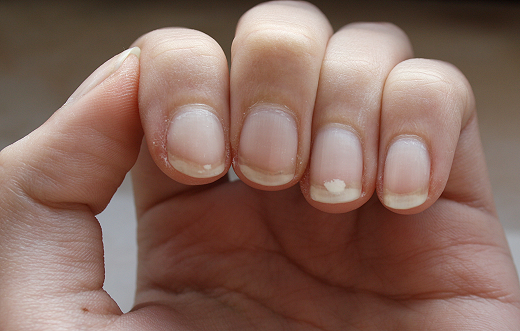 Hebben te maken met kalktekort
	juist/onjuist

Worden meestal veroorzaakt door onderliggende ziekte
	juist/ onjuist
[Speaker Notes: Onjuist
Onjuist (blz 733), meestal onschuldig en door microtraumata,
maar kan ook door chemotherapie , nefrotisch syndroom, levercirrose en hypo-albuminemie]
Oedeem benen
DD
Oedeem benen DD
Na een trauma
Door infektie 
Trombose
Hartfalen
Veneuze insufficientie
Levercirrose
Medicatie
Idiopatisch
Hypothyreoidie
Iipo-oedeem
lymfdrainageprobleem
Pitting


Non Pitting
[Speaker Notes: (blz 763) Pitting: extracellulaire vocht is abnormaal toegenomen
	Medicatie: Ca-antagonisten, b-blokkers, a-blokkers, vaatverwijders, corticosteroiden, NSAIDs

              NON pitting:  abnormale eiwitdeposities: lymfdrainageprobleem, lipoedeem (andere verdeling vet)]
Oedeem benen
In de meeste gevallen kan geen oorzaak gevonden worden voor oedeem op jongere leeftijd (25-65 jr)   juist/ onjuist
Steunkousen zijn niet bewezen effectief
    bij idiopatisch oedeem   juist/ onjuist
Spironolacton is eerste keus diureticum bij behandeling van idiopatisch eczeem
	juist/ onjuist
[Speaker Notes: (Blz 764), JUIST, >65jr vaker veneuze insufficientie en/of hartfalen
Onjuist
Juist, 50-100mg, liefst begin vd avond, evt kan een TZD worden toegevoegd]
lipo-oedeem
Noem het belangrijkste kenmerk waaraan lipo-oedeem te herkennen is.

Lipo-oedeem komt vrijwel alleen bij vrouwen voor

Wat is de standaardbehandeling?
[Speaker Notes: (blz 768): cuff sign: vetdepositie houdt abrupt op vlak boven de enkels
Juist, etiologie is onbekend, mogelijk genetische faktor, klachten nemen toe na inspanning (DD veneuze insufficientie)
         en een pos Stemmer sign( huidplooi in de huid vd dorsale van 2e teen kan worden vastgepakt, DD lymfoedeem)
Een combinatie van manuele lymfdrainage en compressietherapie is de standaardbehandeling]
Leerpunten
Veel kleine kwalen gaan vanzelf over

Veel therapieën die toegepast worden in de praktijk zijn niet bewezen effectief